SCUOLA PRIMARIA LUIGI PIRANDELLO
CLASSE 2°C
Progetto lettura 🙶IO COME CIPÌ🙷
Lo scopo principale del progetto è stato far avvicinare i bambini al piacere della lettura, inoltre ha previso diversi obiettivi che hanno mirato all’acquisizione di competenze relazionali e comportamentali:
rispetto di sé, degli altri e dell’ambiente, consapevolezza di appartenere ad un gruppo regolato da norme, al fine di creare un clima positivo di relazioni e apprendimenti.
I bambini raccontano…
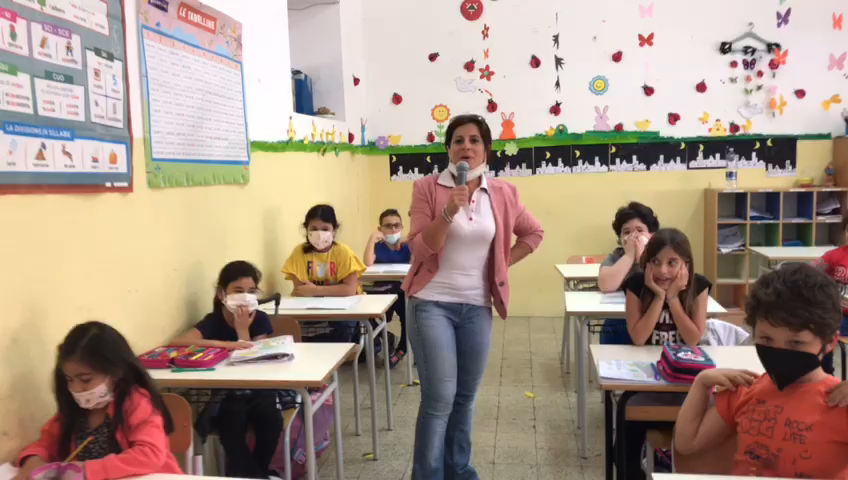 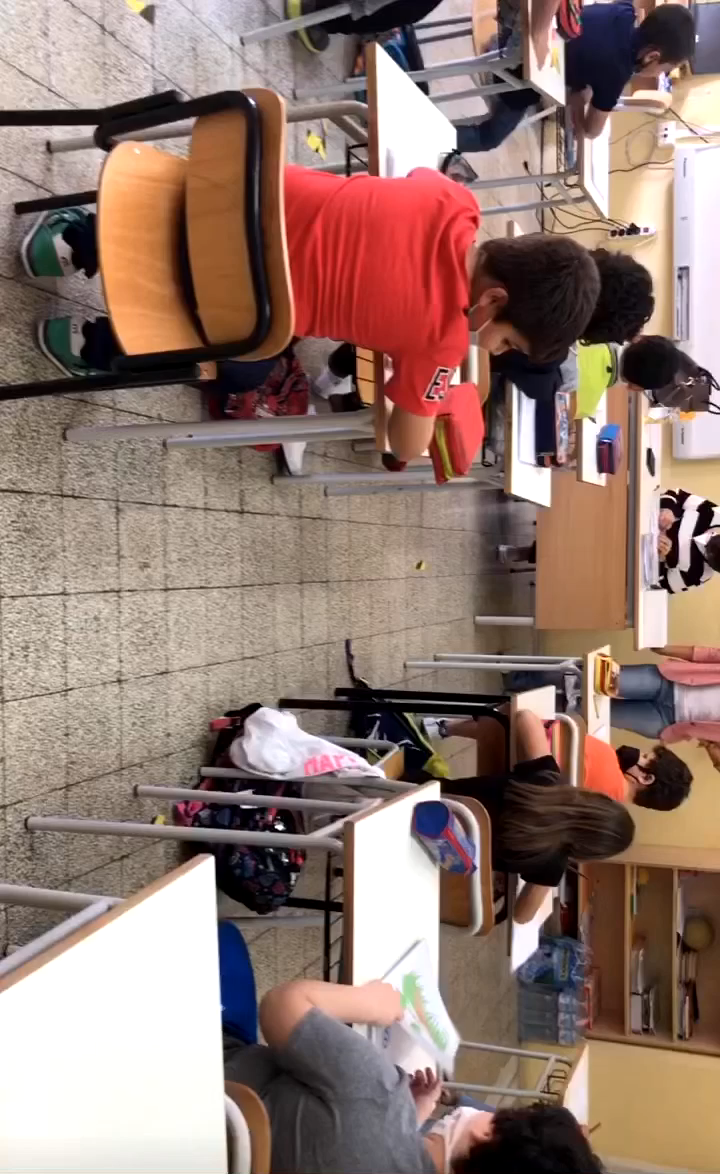 Il lavoro dei bambini…
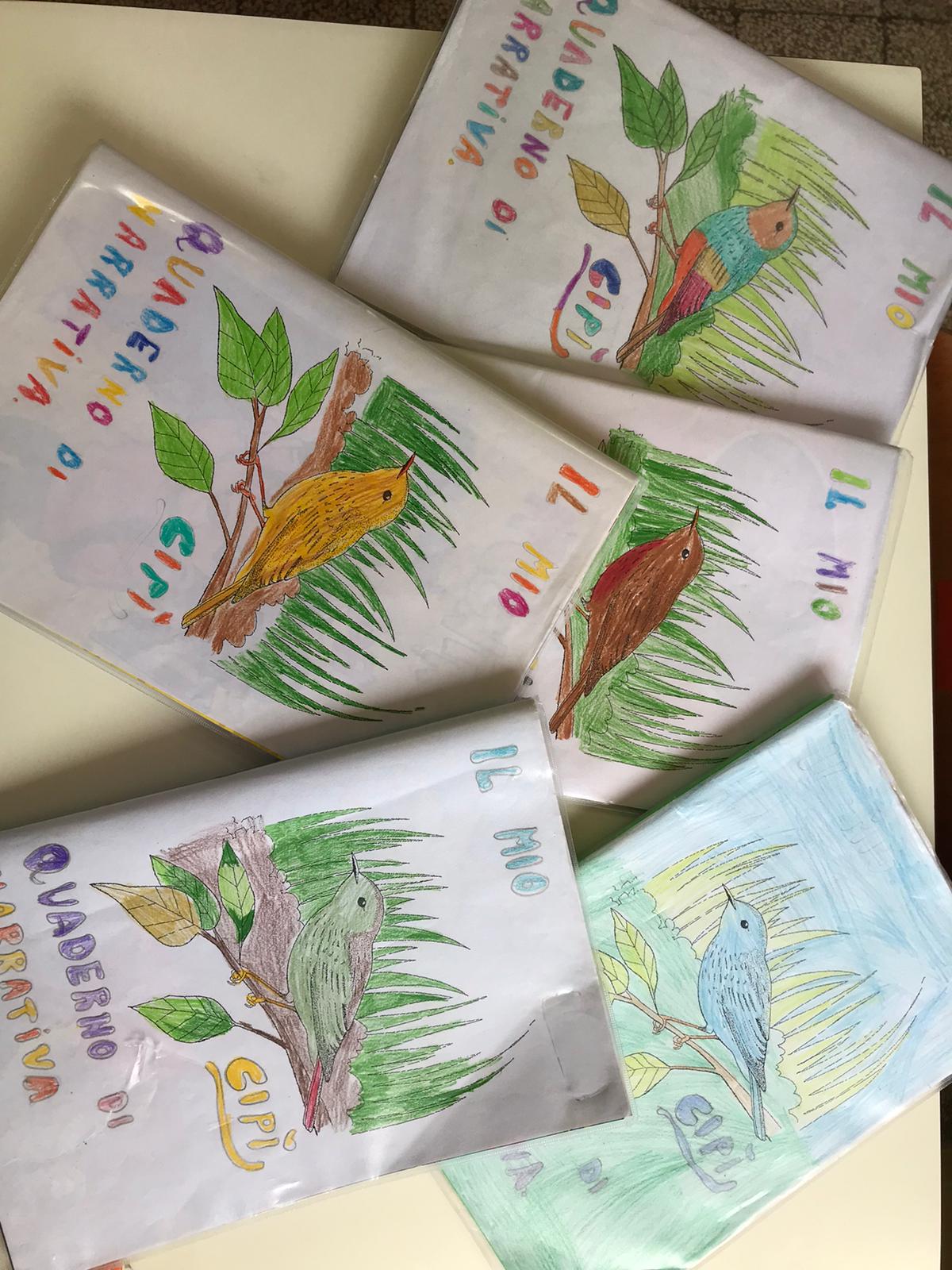 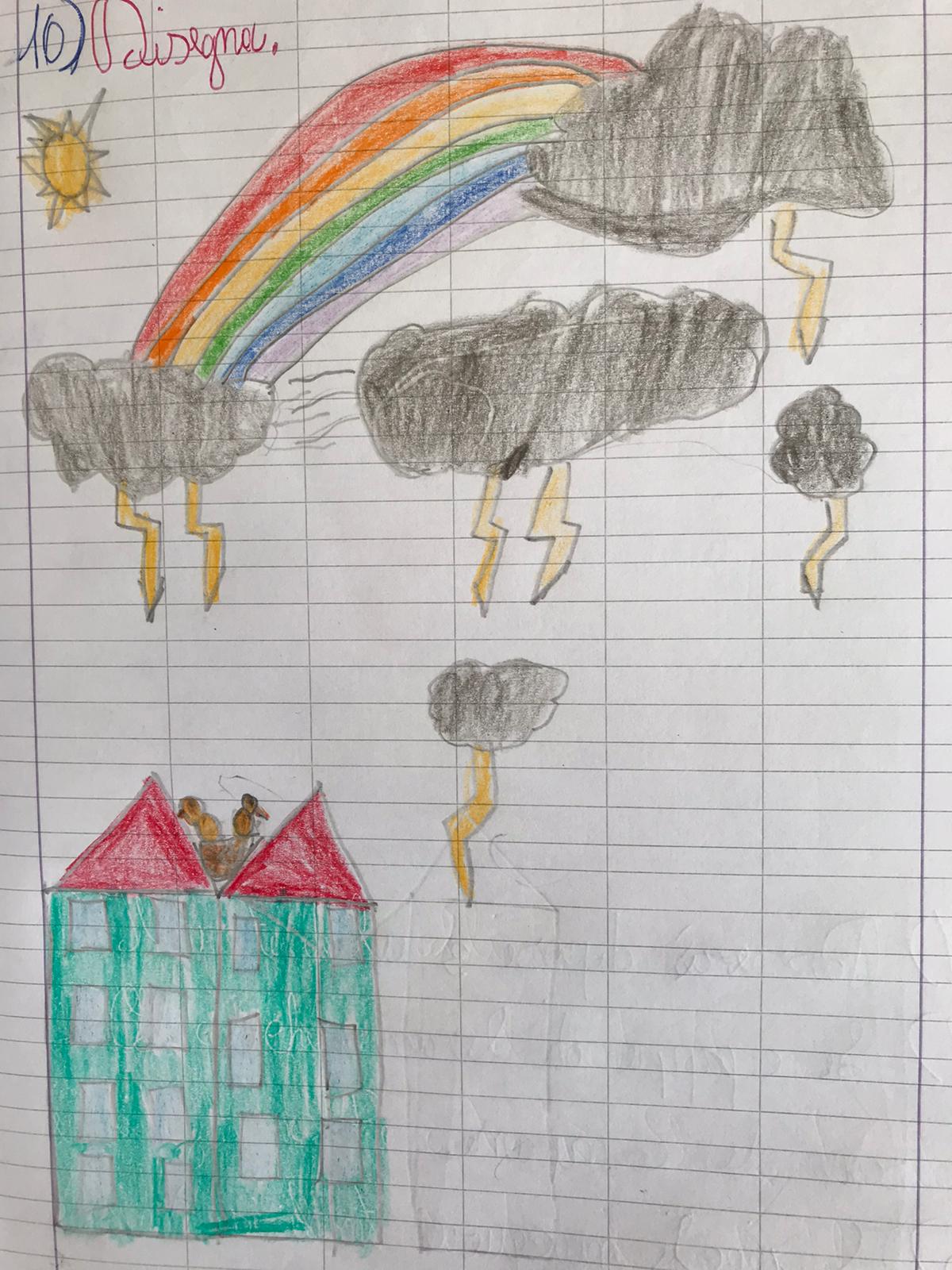 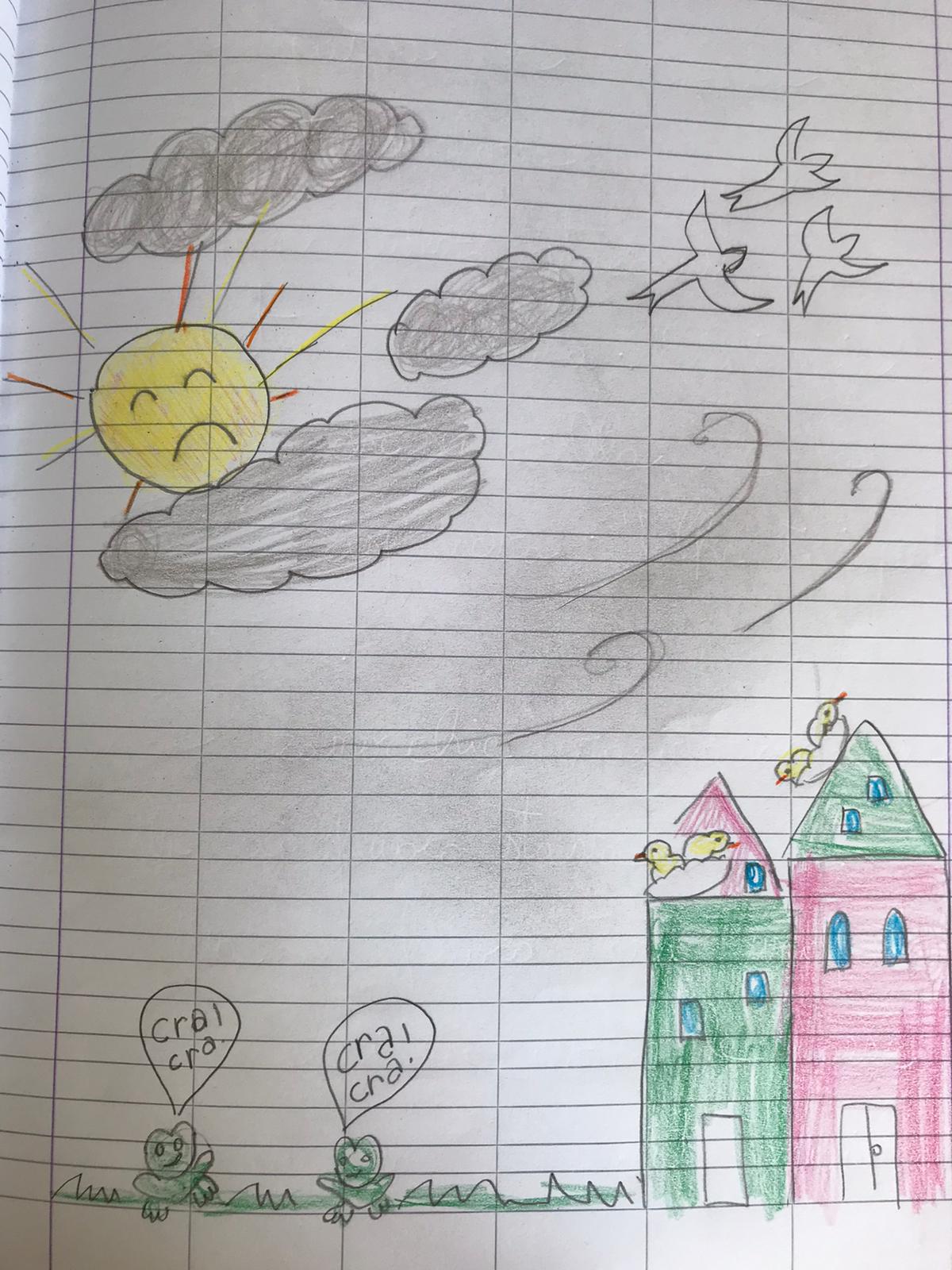 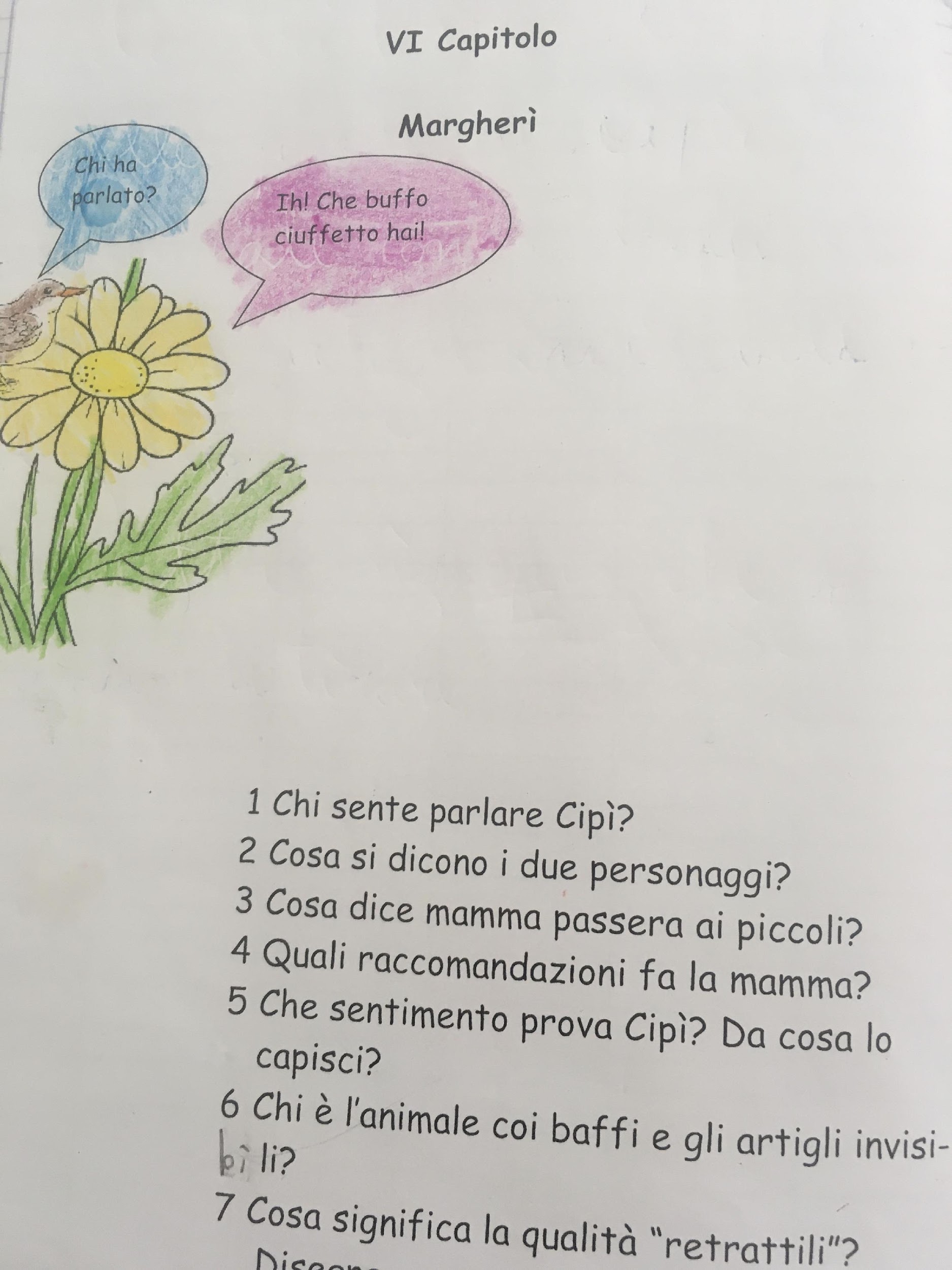 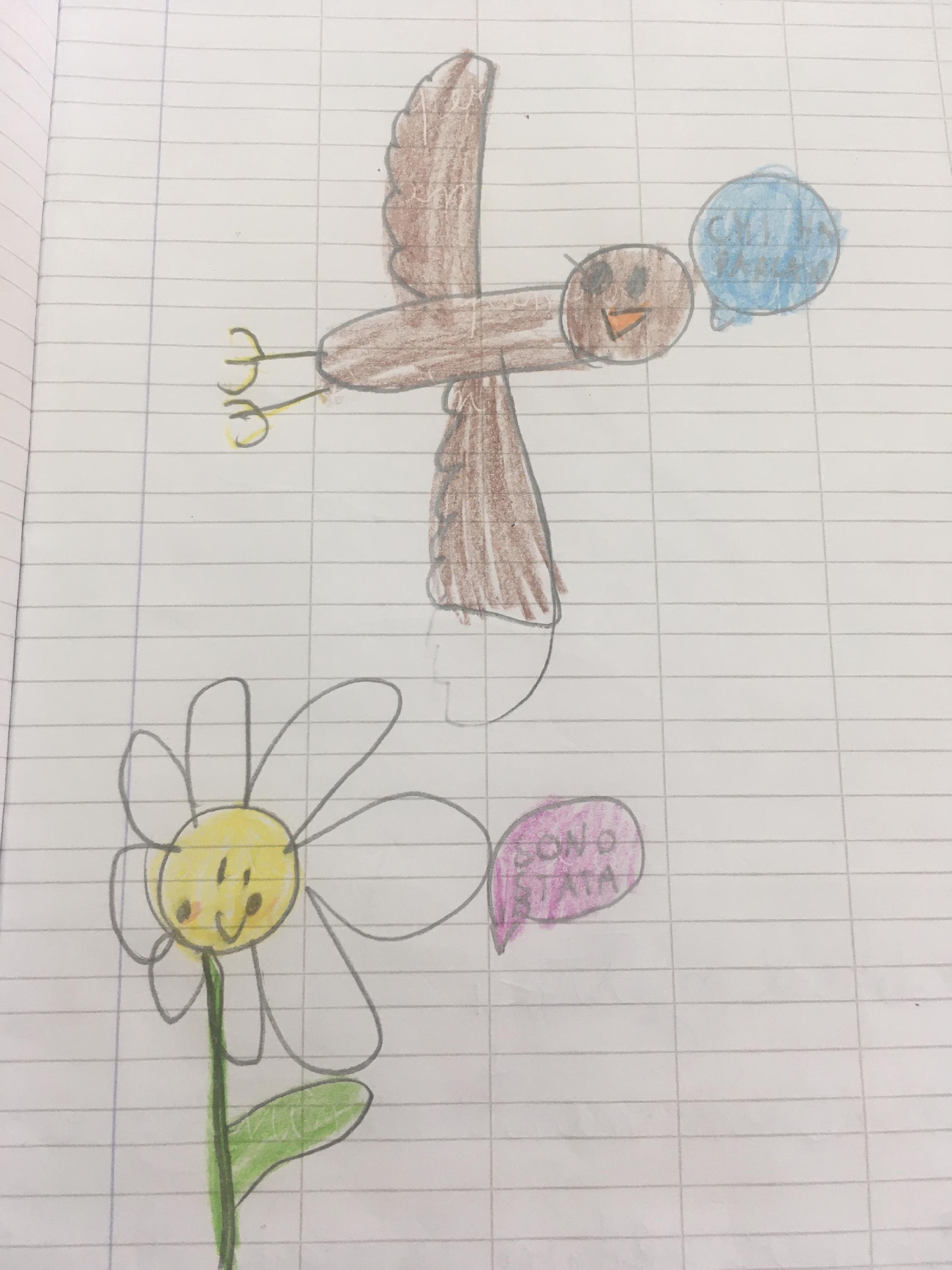 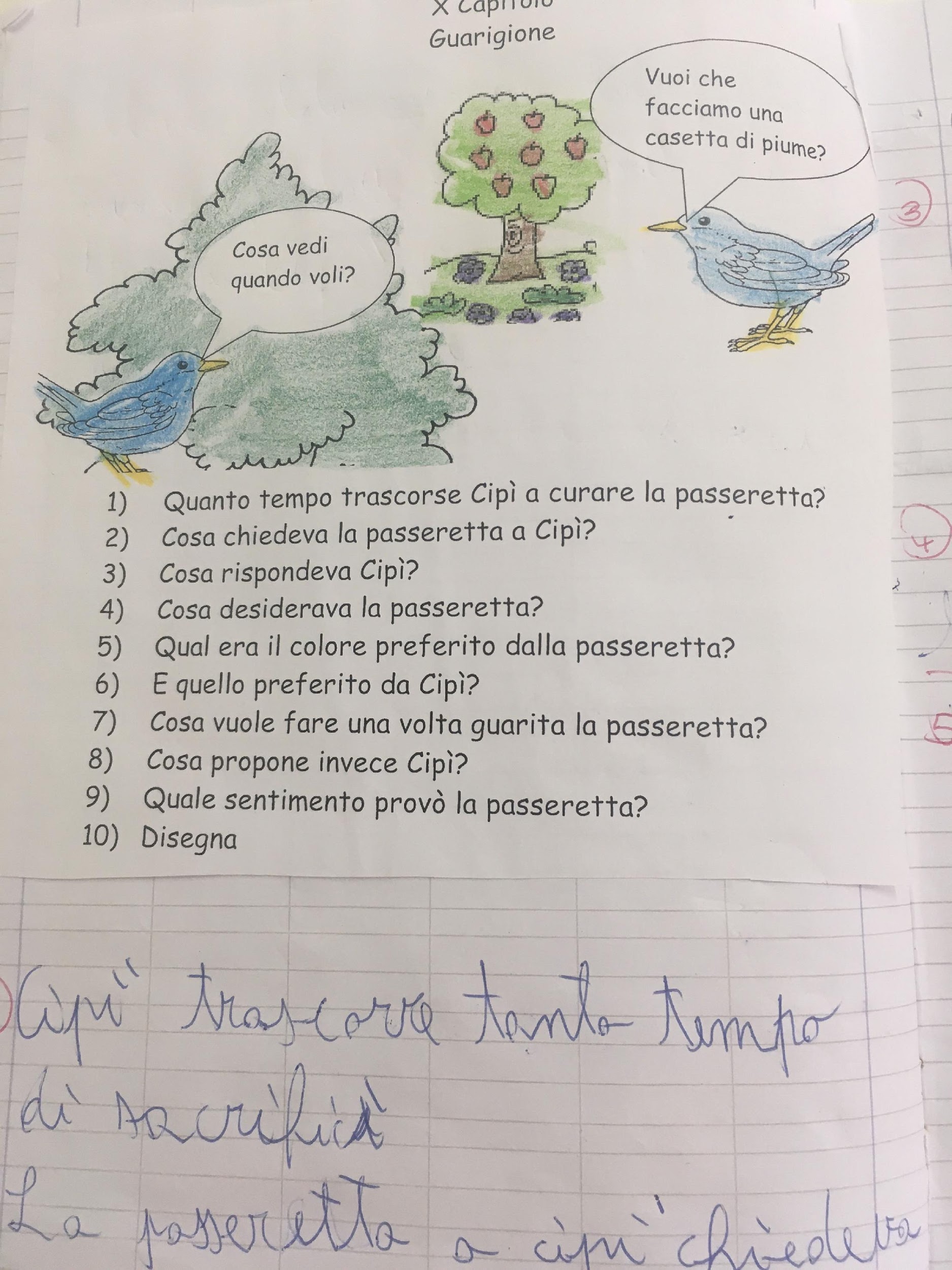 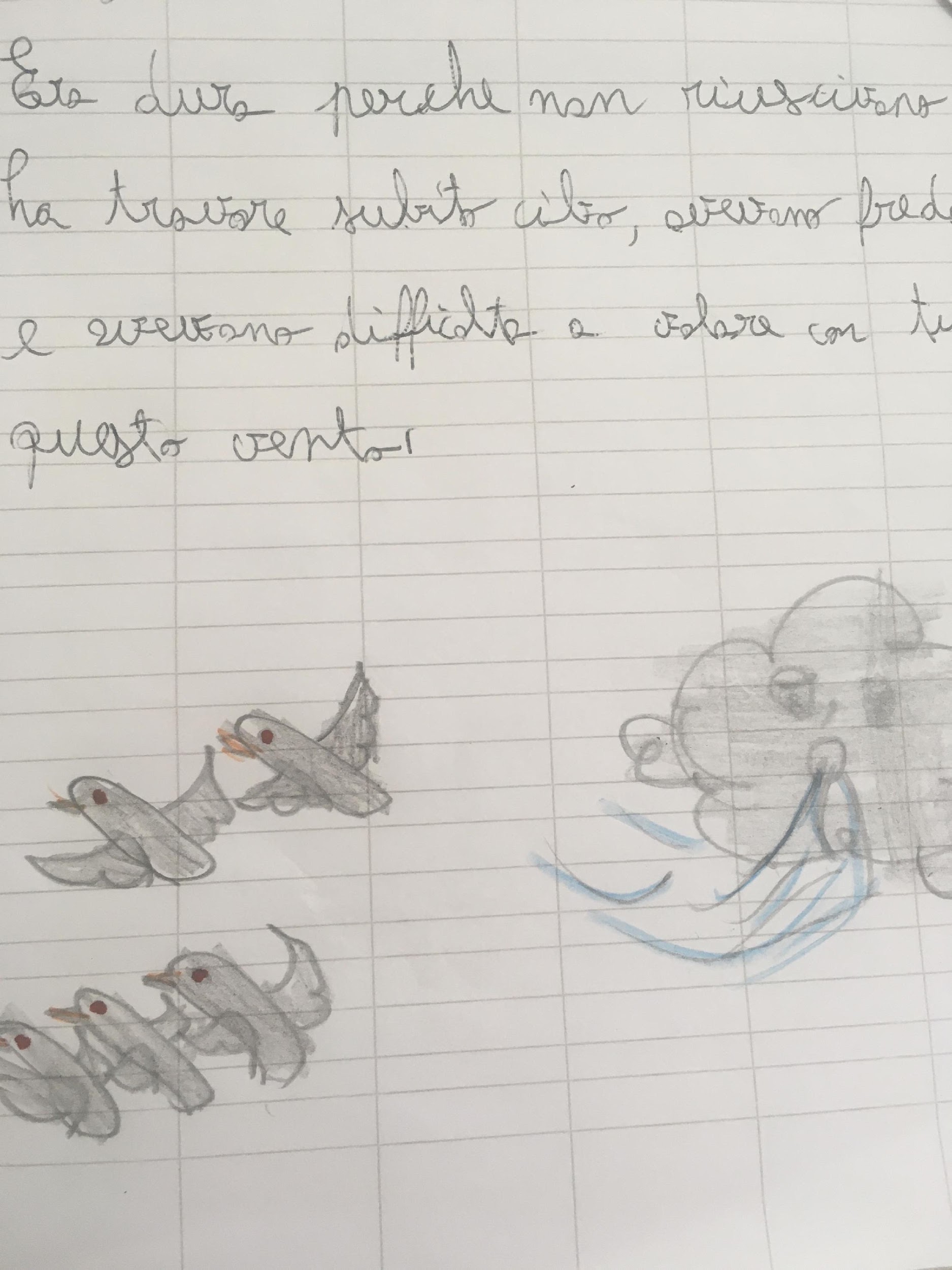 I nostri racconti…
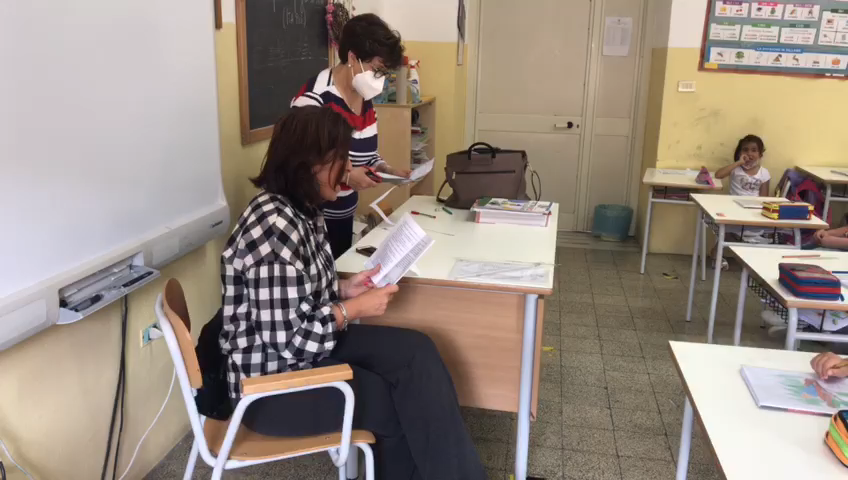 Lo scopo del progetto
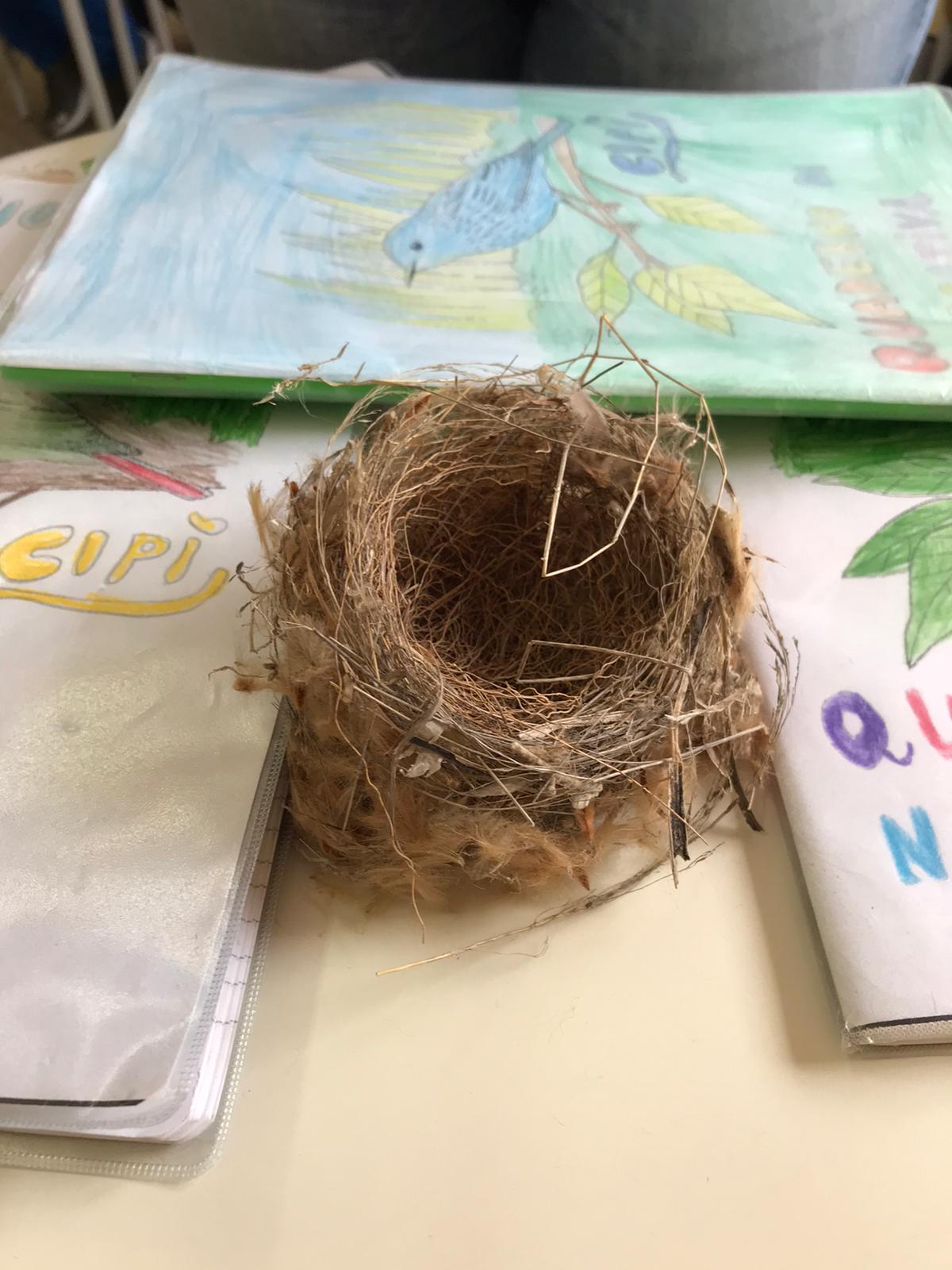 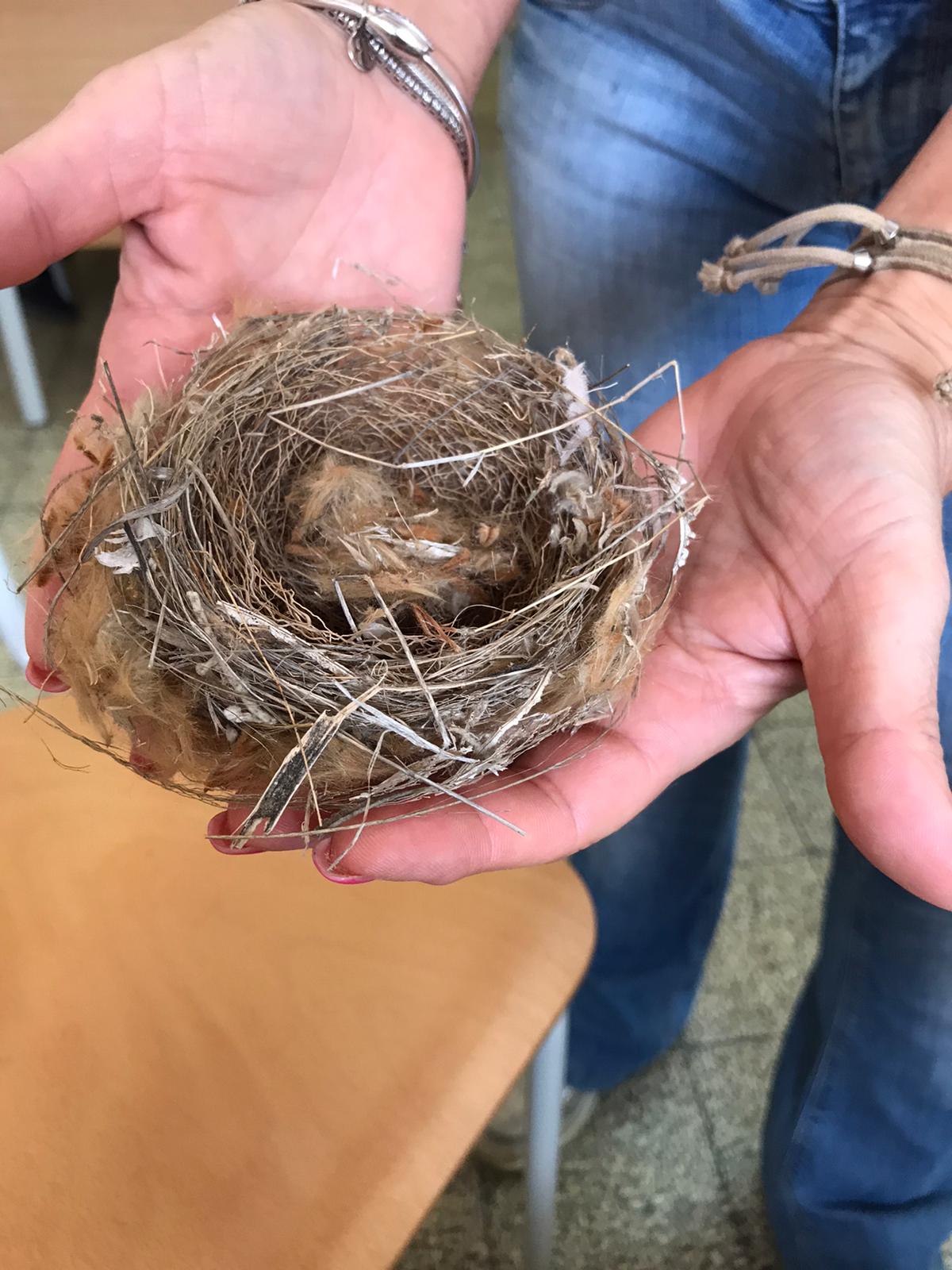 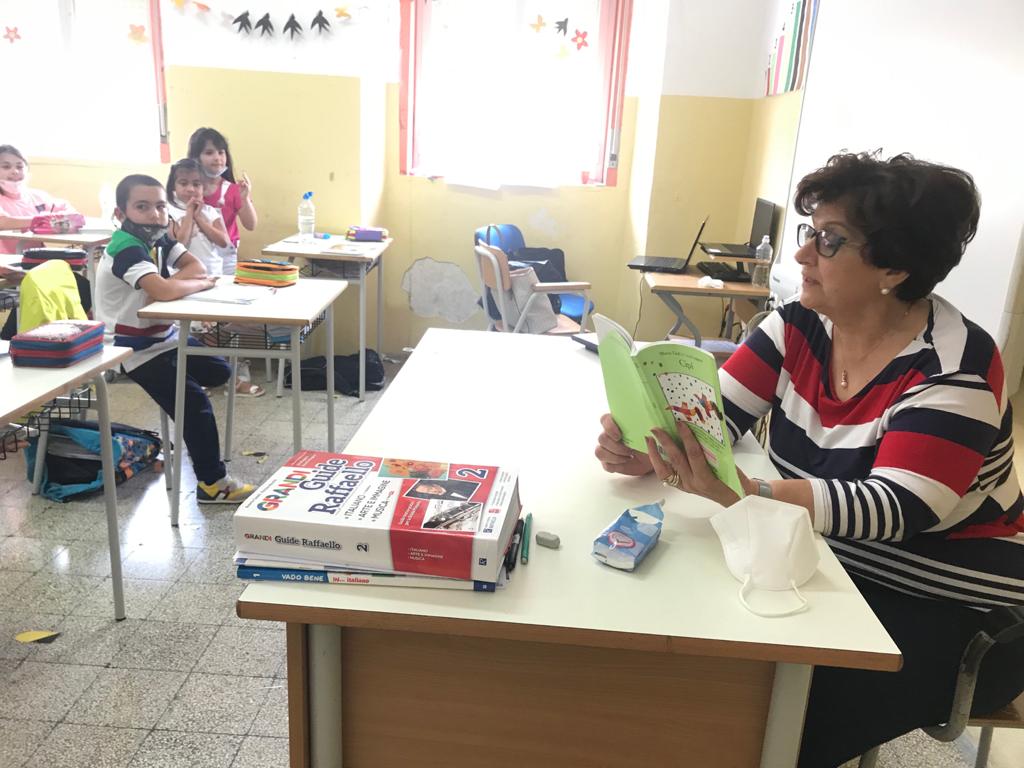 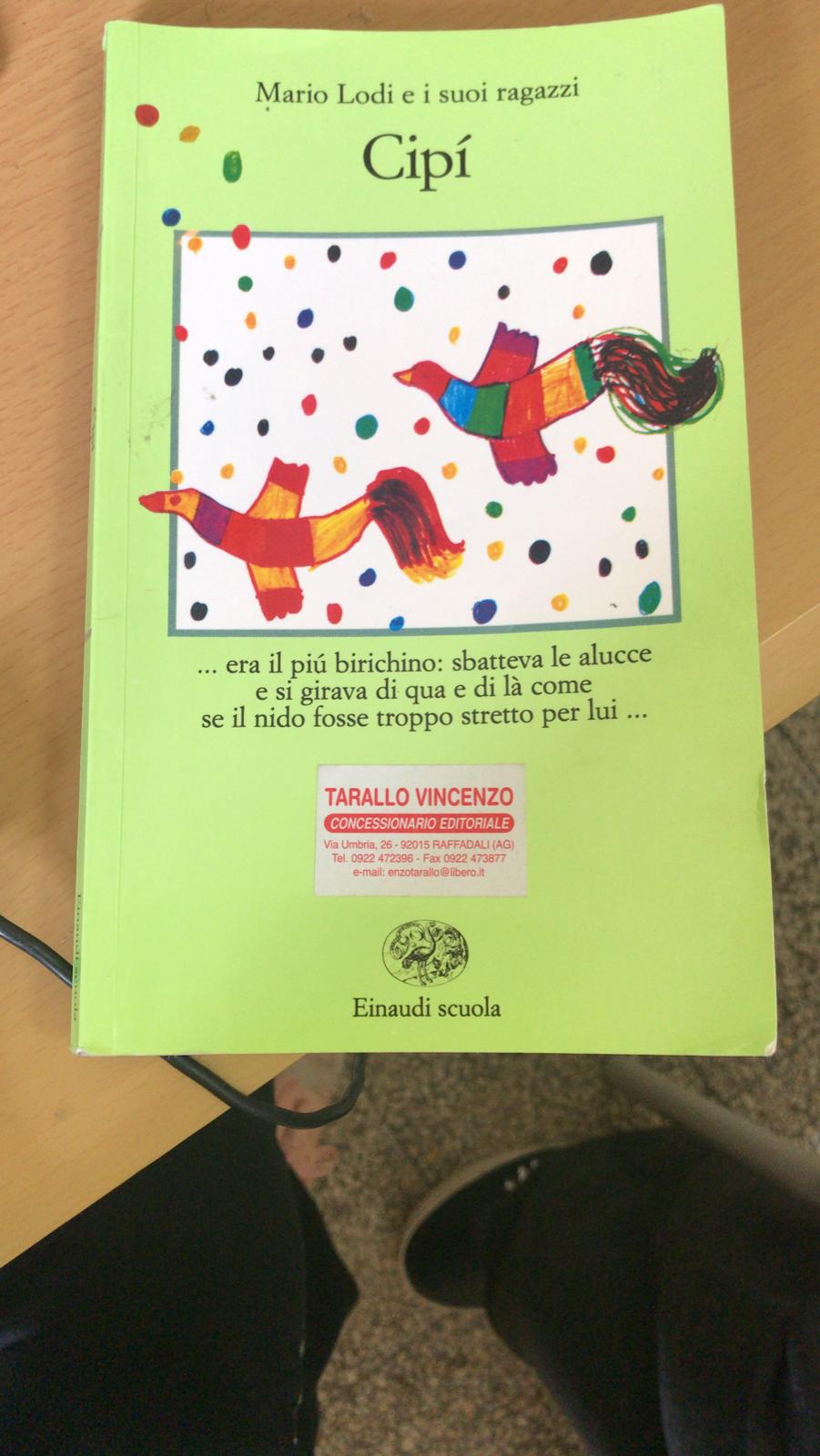 • Verificare la conoscenza del: ciclo delle stagioni; la vita degli uccelli; la riproduzione; la loro casa.
• Educare all’ecologia, nel senso più alto del termine;
• Evidenziare la biodiversità (Margherì, Palla di fuoco, i fiocchi di neve, il nastro d’argento,……) e il rispetto reciproco.
Comprendere un testo narrativo, individuare personaggi, ambienti, sequenze, avvenimenti, relazioni.
Comprendere i messaggi della narrazione.
Interpretare in modo efficace situazioni di dialogo.
Saper ascoltare e concentrarsi
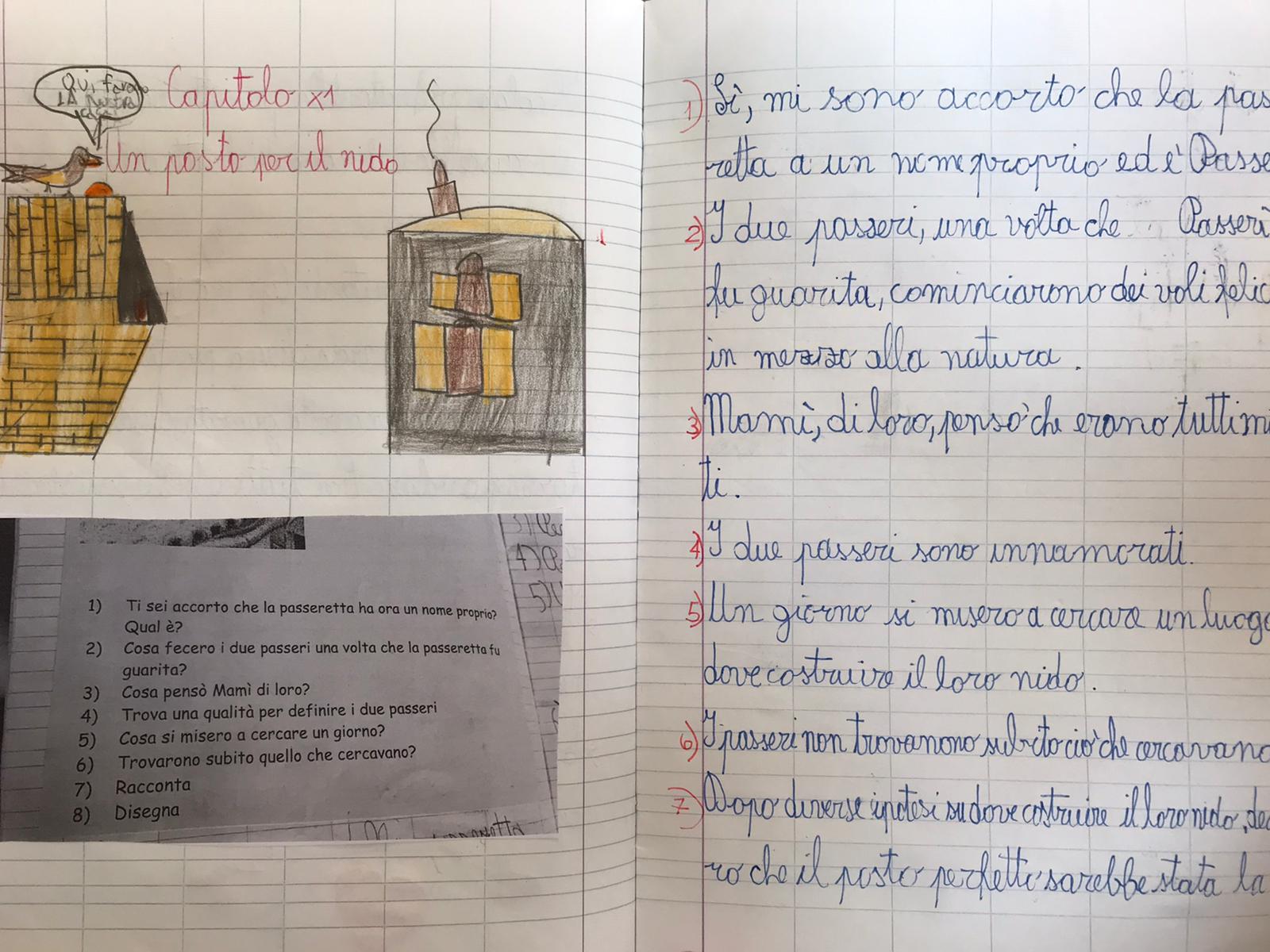 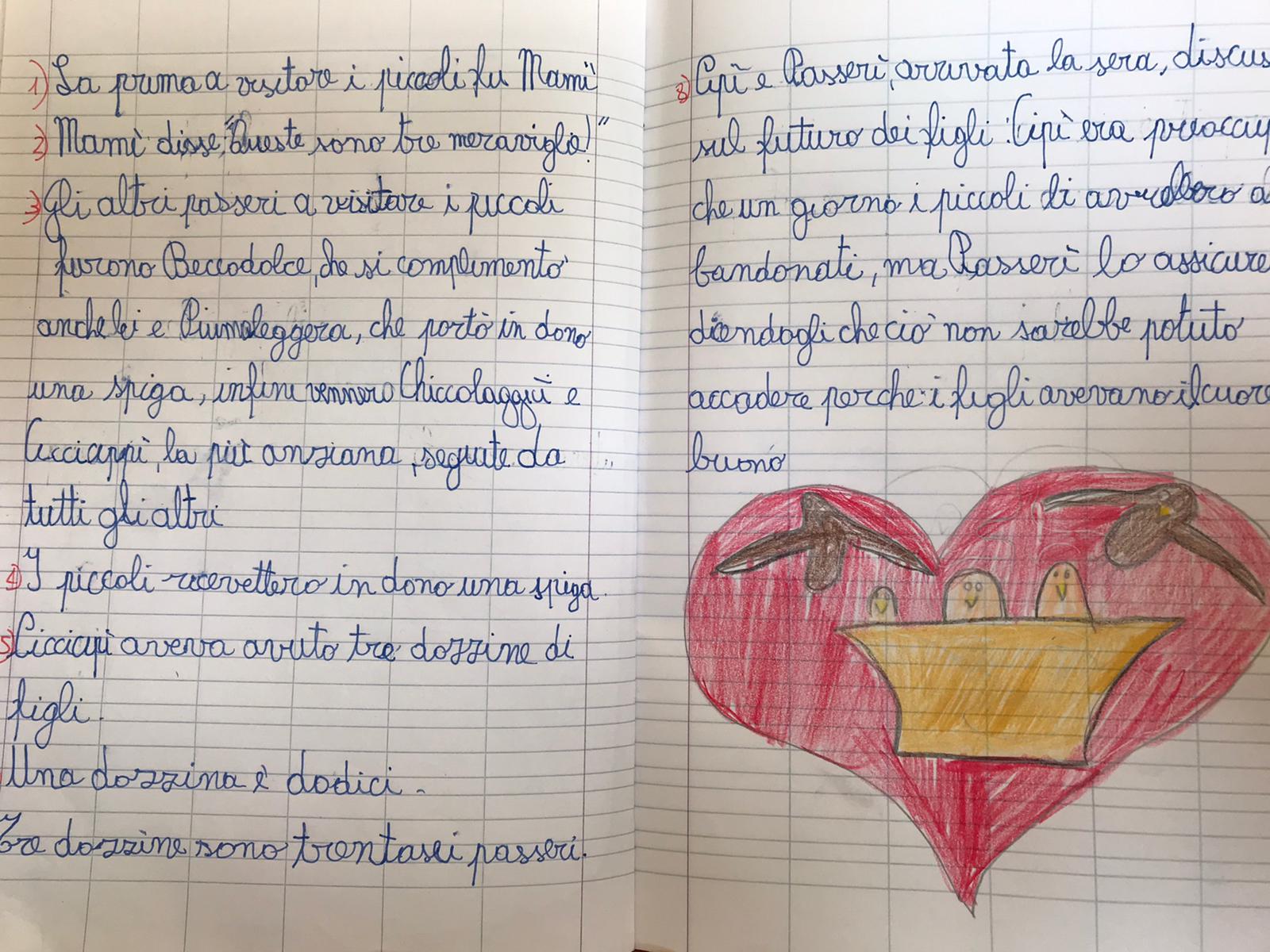 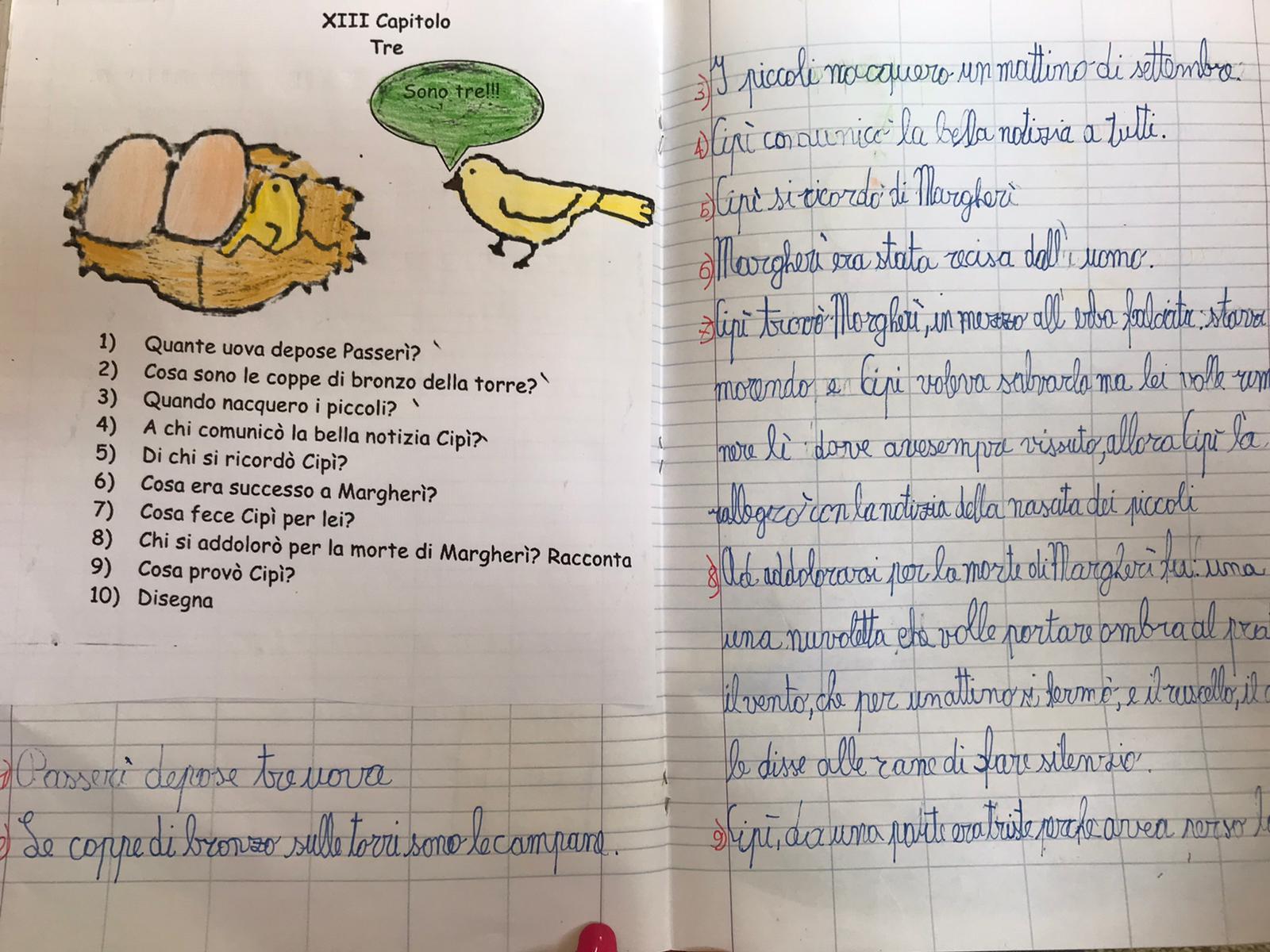 Stimolare l’opportunità di formulare domande
Sviluppare il lessico e acquisire le capacità nell’analizzare e produrre testi di vario tipo: narrativo, descrittivo, poetico;
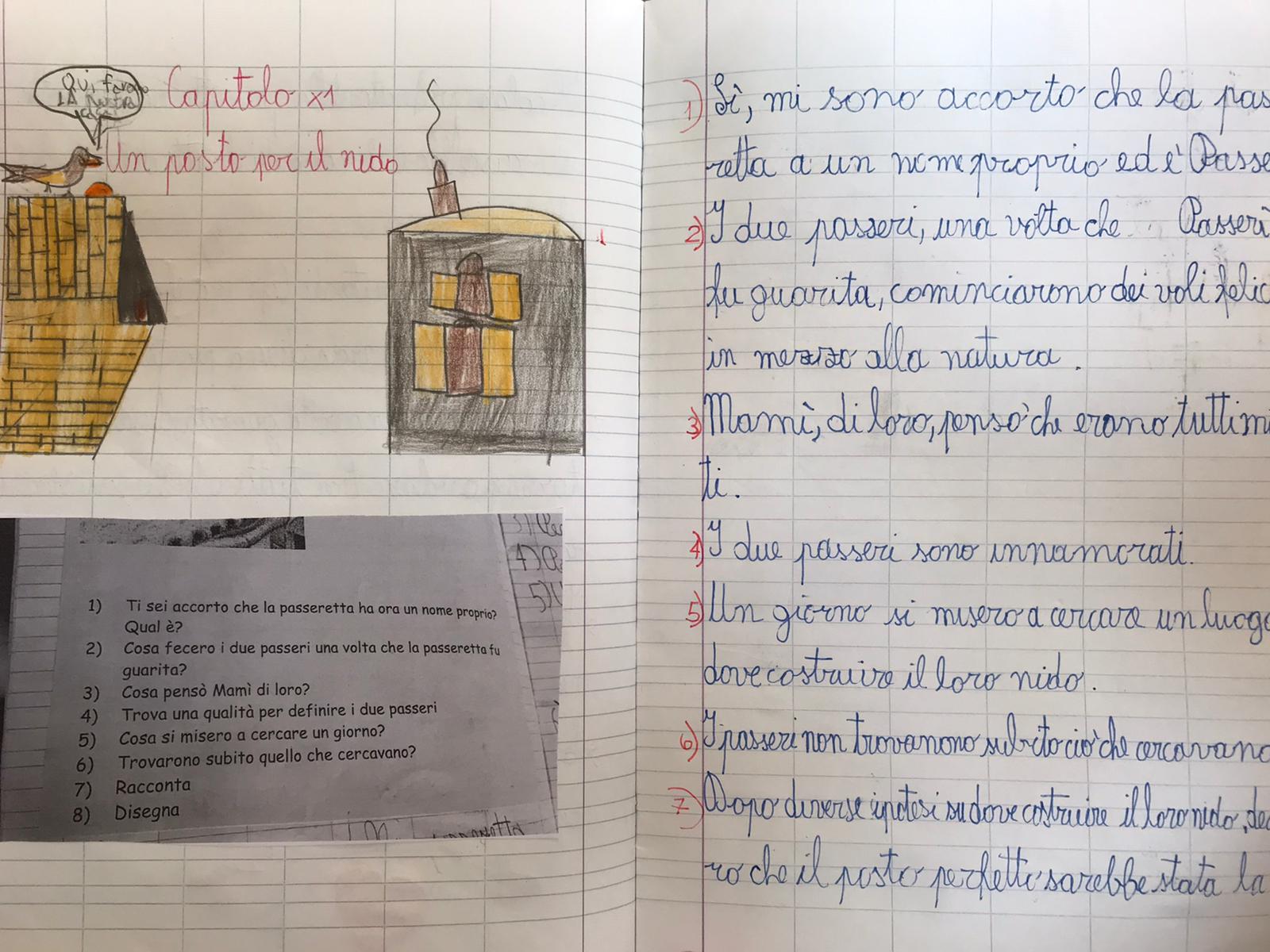 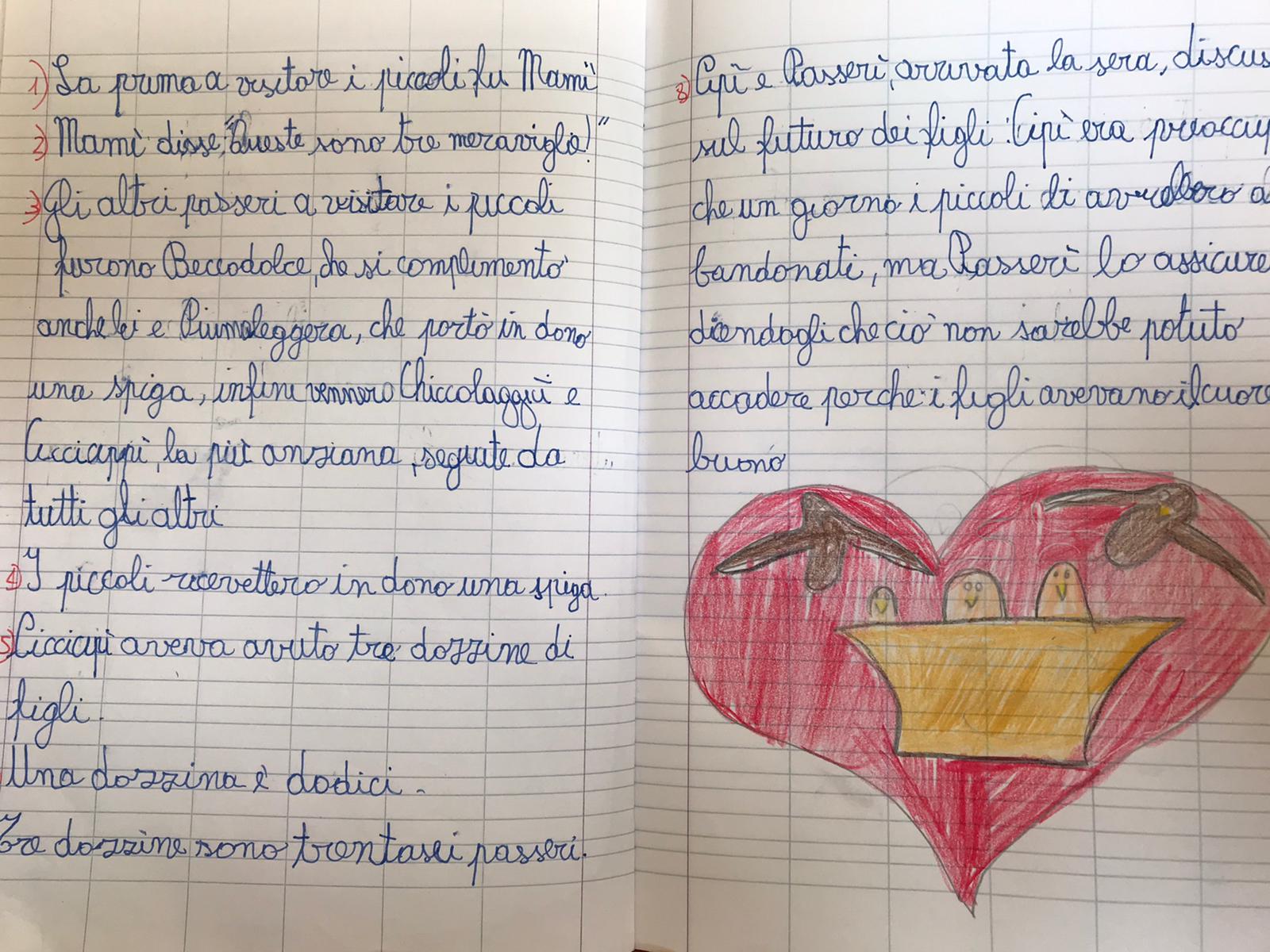 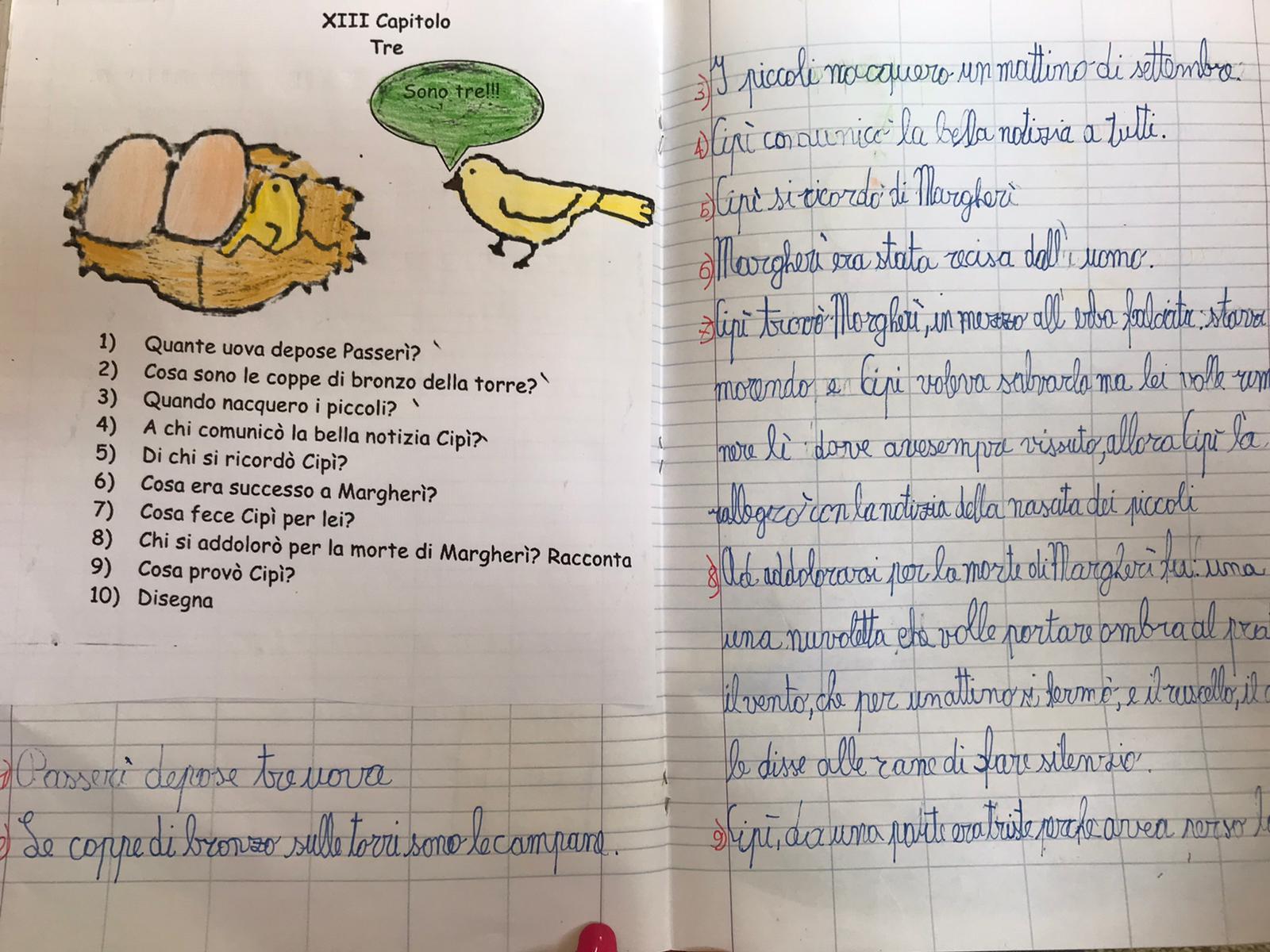 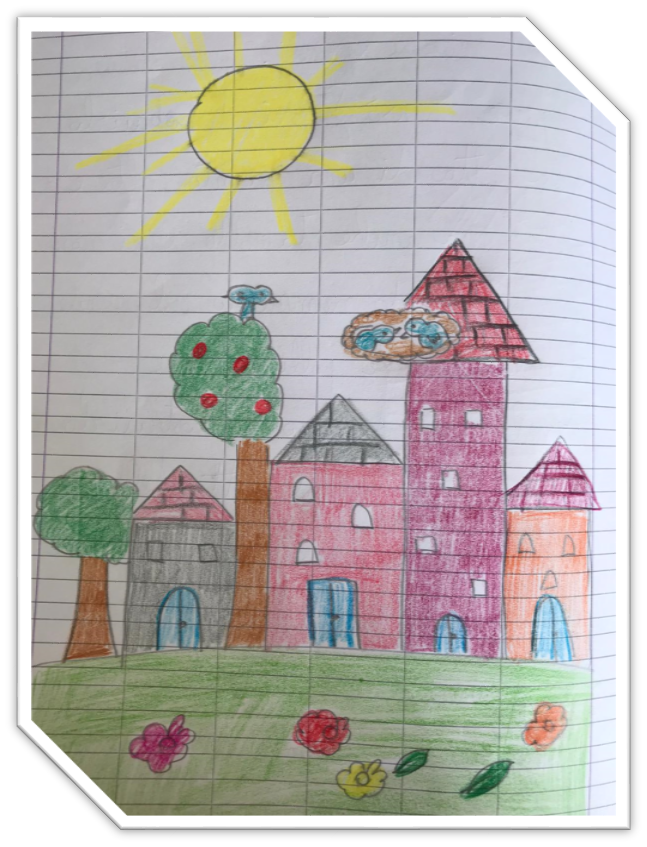 Verificare la memoria a breve ed a lungo termine;
Stimolare la creatività grafica attraverso l’ascolto;
Cosa abbiamo imparato…
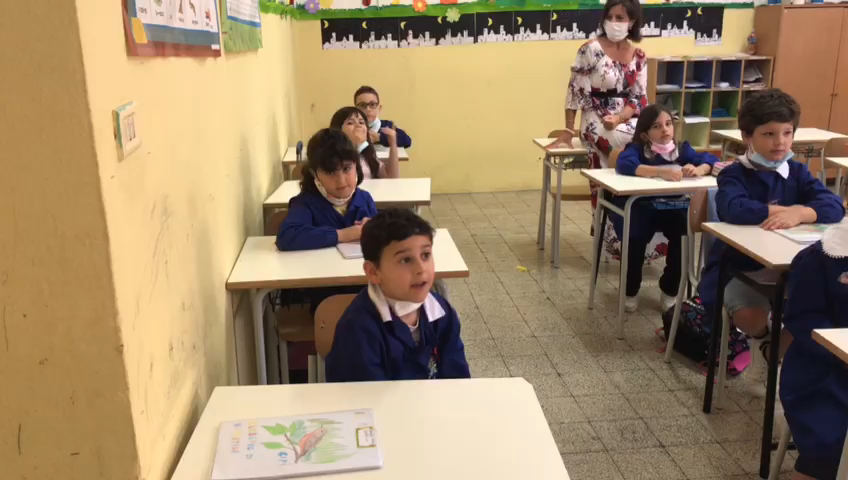 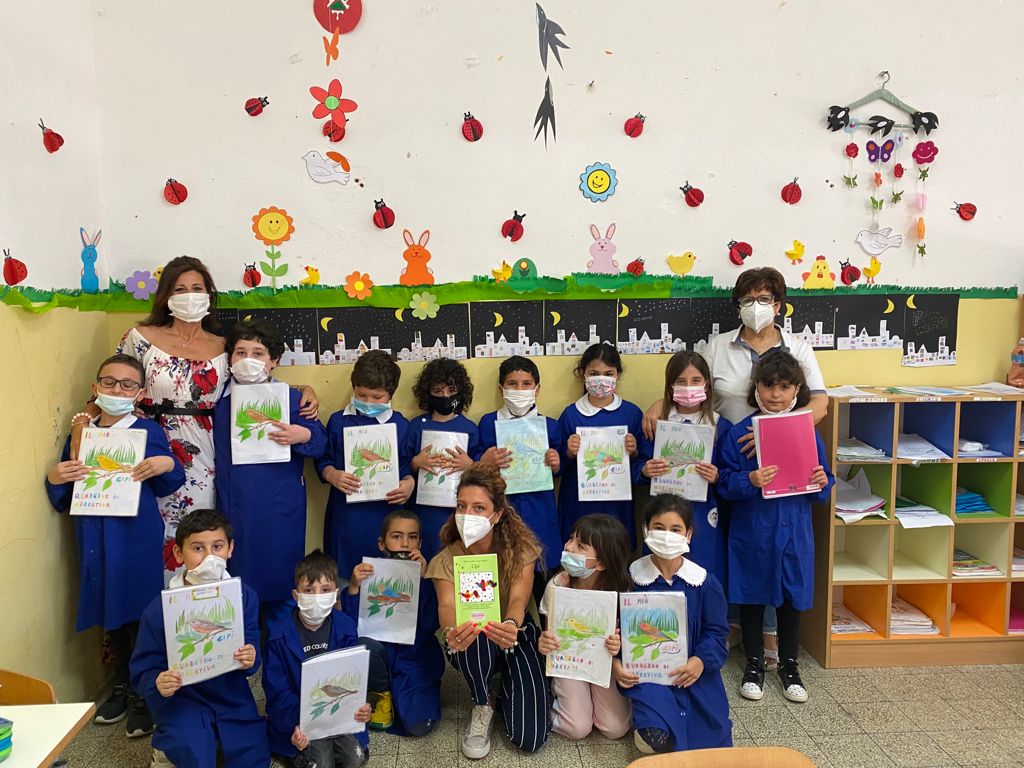 ANNO SCOLASTICO 2020/2021
CLASSE SECONDA C SCUOLA PRIMARIA